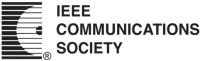 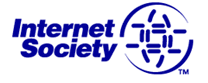 Internet Technical CommitteeMeeting
ICC 2015
June 9, 2015
London, UK

Jaime Lloret Mauri (Technical University of Valencia, Spain)
Stefano Secci (University Pierre and Marie Curie, France)
Dijiang Huang (Arizona State University)
ITC Meeting, June 2015
1
Meeting Agenda
1.   Welcome & Introduction
2.   Approval of GC 2014 minutes. 
3.   2013 ITC Best Paper Award announcement
4.   Conference and ICC/GC Symposium updates
5.   Updates from Special Interest Groups and Standards Activities 
6.   Journal/magazine publication activities
7.   ComSoc Student Competition 2015
8.   Open Discussions and Other Business
9.   Adjourn
ITC Meeting, June 2015
2
1. Welcome & introduction
Structure: IEEE, ComSoc, and TAC
IEEE
     IEEE Communication Society (ComSoc)
One of the 38 societies of IEEE
         ComSoc Technical Activities Council (TAC)
Members: VP Technical Activities, TAC Vice-chair, TC Chairs and Vice-chairs
23 TCs, 13 Emerging Tech. Subcommittees:  http://www.comsoc.org/about/committees/Technical
Internet TC is a joint tech. committee of ComSoc and ISOC
ITC Meeting, June 2015
3
1. ITC Officers
Officers (2013-2015):
Chair: Jaime Lloret Mauri (Technical University of Valencia, Spain)
Vice-Chair: Stefano Secci (University Pierre and Marie Curie, France)
Secretary: Dijiang Huang (Arizona State University, USA)Elected in Nov. 2013.Next elections: Fall 2015.
Previous Chairs (1995-2013):
Xiaoming Fu (2011-2013), Deep Medhi (2007-2011), Markus Hoffman (2004-2007), Joe Touch (2000-2004), Henning Schulzrinne (1995-2000)
ITC Meeting, June 2015
4
1. ITC Community
866
ITC Meeting, June 2015
5
Subscribing: send an email to listserv@comsoc.org and type in the body of the message "join itc FirstName FamilyName”
2. Approval of ITC GC 2014  meeting Minutes
http://committees.comsoc.org/itc/reports/itc-meeting-2014.pdf
ITC Meeting, June 2015
6
3. 2013 ITC Best Paper Award
A new award recently set up by ITC 
2013-2014 Committee
Deep Medhi (UMKC) - Chair; Jorg Liebeherr (U. Toronto); Lixin Gao (UMass)
Eligibility
Only papers that have been published in conferences held during the preceding calendar year, which have been endorsed by the Internet Technical Committee of IEEE Communications Society, are eligible for the ITC best paper award
ITC Meeting, June 2015
7
3. 2013 ITC Best Paper Award
Gautam S. Thakur & Ahmed Helmy, COBRA: A Framework for the Analysis of Realistic Mobility Models [GLobal Internet Symposium 2013]
ITC Meeting, June 2015
8
3. 2014 ITC Best Paper Award
Still in the decision process.
ITC Meeting, June 2015
9
4. Conference Update
Global Internet Symposium @ IEEE INFOCOM 2015 
IEEE ICC & GLOBECOM 2017
Status of other endorsed conferences
Recently endorsed conferences
MEDHOCNET 2015, June 17-18, 2015 - Vilamoura, Algarve, Portugal: http://medhocnet2015.uc.pt/
ICACCI 2015, Kochi, Kerala, India, August 10-13, 2015:
	 http://icacci-conference.org/web/
IEEE SARNOFF 2015, September 20-22, 2015, Newark, NJ, USA: http://ewh.ieee.org/conf/sarnoff/2015/
NETGAMES 2015, December 3-4, 2015, Zagreb, Croatia: http://netgames2015.fer.hr/
CoCoNet 2015, December 16-19, 2015, Trivandrum, Kerala: http://www.iiitmk.ac.in/coconet2015/
(around 2900 submissions)
ITC Meeting, June 2015
10
4. IEEE INFOCOM Global Internet Symposium
Rule of the composition of the GISC (GI Steering Committee)
The ITC chair acts as GISC chair, old ITC chair keeps in the GISC untill there is  a new chair
one from each of recent 3-4 editions of GI, considering the institution/country/continent diversity maximization as first criterion.
New GISC
Jaime Lloret Mauri (UPV)
Xiaoming Fu (U Goettingen)
Marcelo Bagnulo Braun (UC3M)
Colin Perkins (U.Glasgow)
Joerg Ott (Aaalto U)
Jun Li (U of Oregon, USA)
11
4. 18th IEEE INFOCOM Global Internet Symposium
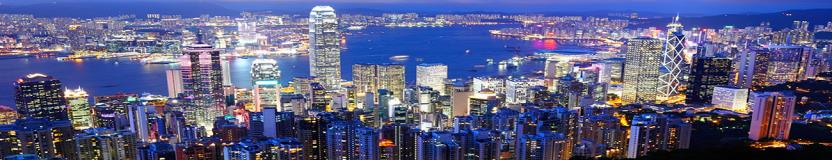 http://gi2015.ist.osaka-u.ac.jp/index.html
TPC co-chairs:  Toru Hasegawa (Osaka University, Japan) y Jiangchuan Liu (Simon Fraser University, Canada)
There were 29 submission from 17 countries. (this is a 38% increase compared to the number of submissions received in 2014), 9 papers accepted, an acceptance ratio of 32%, and 24 attendees.
According the advices from the TPC Co-chairs of GI 2014, GI 2015 introduced publicity/Web chairs and the best paper award.
ITC Meeting, June 2015
12
4. IEEE GLOBECOM & ICC
Nominations – refresh on the procedure
About the co-chair position: each symposium will have its own technical program committee that is managed by a set of 2-4 Symposium Co-Chairs. The co-chairs retain full responsibility for all aspects of the symposium technical program, including the shaping of its technical program, managing the review process, selecting accepted papers, and organizing its sessions. Symposium co-chairs are highly respected leaders in their fields of expertise, with outstanding records of IEEE publications and proven experience in the peer review process.
Strongest profiles will be nominated so as to increase selection chances
Send nominations to ITC_Officers@comsoc.org
ITC Meeting, June 2015
13
4. IEEE ICC 2017
Next Generation Networking
Shiwen Mao, Auburn University
Communications Software and Services
Pietro Mazoni, University Politecnica Valencia
Selected Areas in Communications SymposiumCloud Networks Track
Papapanagiotou, Ioannis
ITC Meeting, June 2015
14
4. IEEE GLOBECOM 2017
Next Generation Networking
Al-Shakib Khan Pathan, International Islamic University Malaysia
Communications Software and Services
Lei Shu, Guangdong University of Petrochemical Technology
Selected Areas in Communications SymposiumCloud Networks Track
Not decided by us
ITC Meeting, June 2015
15
4. IEEE NETSOFT 2015
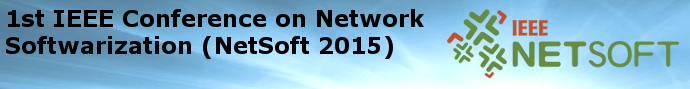 Following SDN4FNS 2013 (exploratory workshop)
Financially sponsored by the IEEE SDN Initiative: http://sdn.ieee.org  
ITC representatives: Prosper Chemouil, Jaime Lloret Mauri, Stefano Secci
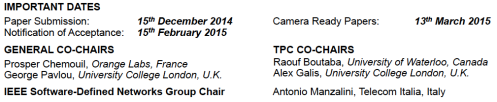 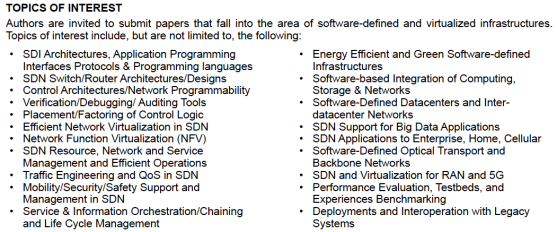 ITC Meeting, June 2015
16
6. DRCN 2015
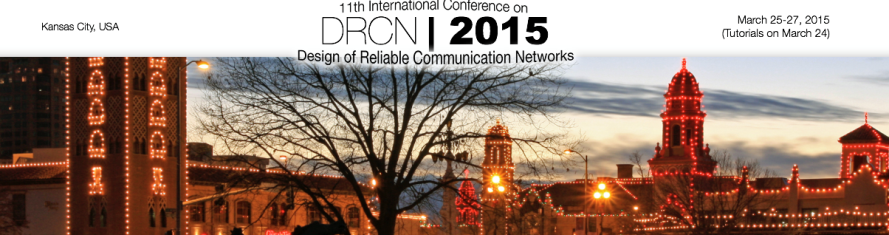 Following SDN4FNS 2013 (exploratory workshop)
ITC representatives: Deep Medhi, Prosper Chemouil, Stefano Secci
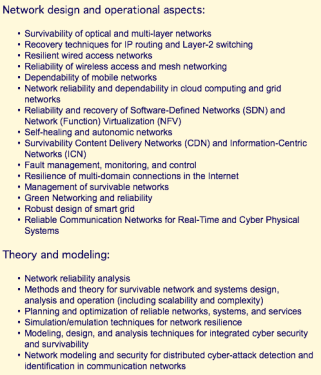 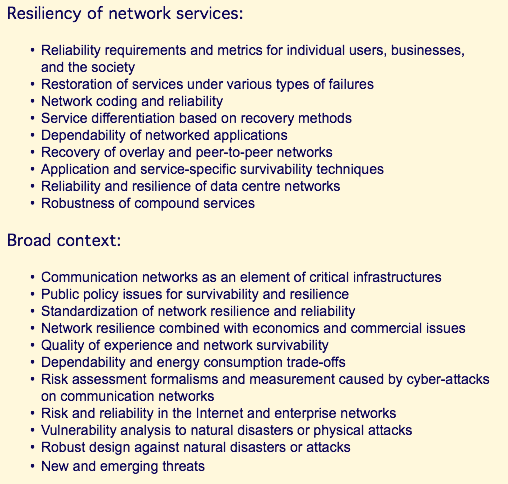 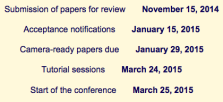 ITC Meeting, June 2015
17
4. DRCN 2016
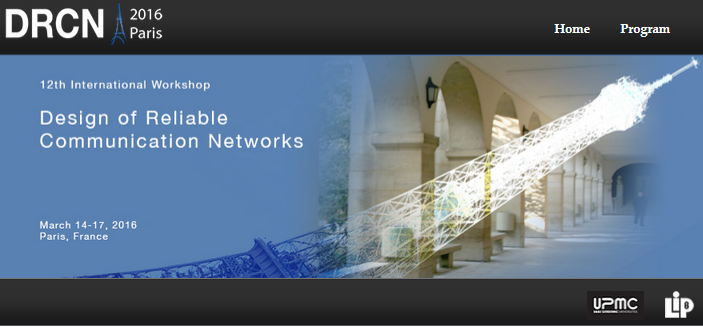 https://drcn2016.lip6.fr/
The 12th DRCN will be held in Paris, at the University Pierre and Marie Curie (UPMC), in March 14-17, 2016.
ITC Meeting, June 2015
18
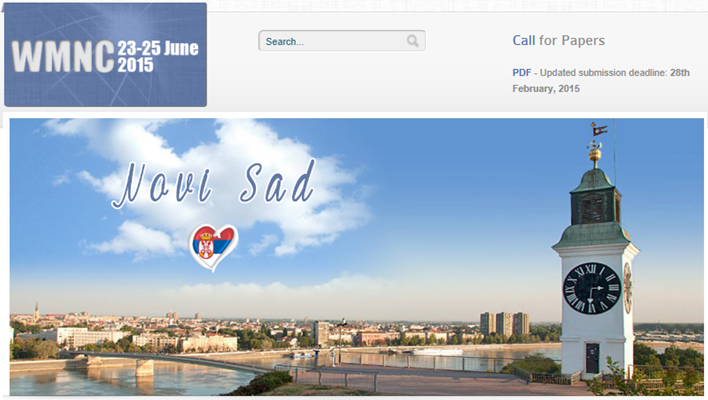 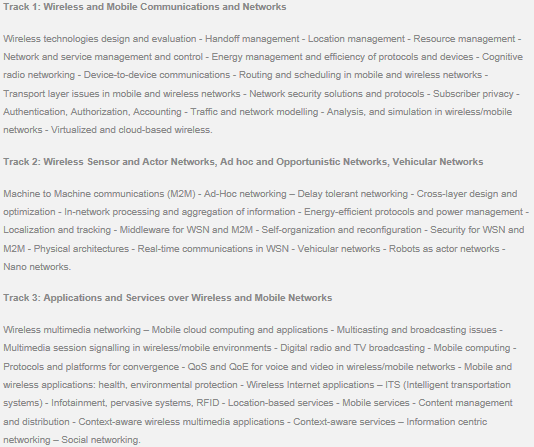 Moved to 
October 5-7 2015 in Munich, Germany.
ITC Meeting, June 2015
19
5. Special Interest Groups
ITC gives importance to cutting-edge research areas opening Special Interest Groups and supporting related activities such as:
Special Issues, 
Conferences, Workshops. 
Large research projects, Standardization.
If you are active on any of the active SIG area, please get in contact with the ITC representative to allow listing and reporting.
Stay tuned on : http://committees.comsoc.org/itc/activities.html#SIG
ITC Meeting, June 2015
20
5. ITC Special Interesting Group (SIG)
IoT
Resp: Rui L. Aguiar
Cloud Networking
Resp.: Jose M. Alcaraz Calero, Scotland
Location ID Separation (LIS) – SIG website now online!
Resp.: Luigi Iannone, France
Information-Centric Networking – SIG website now online!
Resp.: Mayutan Arumaithurai, Germany
More information, see 
http://committees.comsoc.org/itc/activities.html
ITC Meeting, June 2015
21
5. Call for new Special Interest Groups
New propositions are welcome!
A SIG is generally opened 
on a very recent subjects in Internet-working, 
if there is a clear activity related to the subject, 
Conferences, workshops, special issues, standardization, large research projects, etc
in which ITC members are involved and willing to report. 
Please send propositions to ITC_officers@comsoc.org
ITC Meeting, June 2015
22
5. ITC Activities on Standards
IEEE ComSoc Standards BoardRepresentative: Periklis Chatzimisios, ATEITHE, Greece2014 Report:
ISOC/IRTFRepresentative: Luigi Iannone, Telecom ParisTech, France2014 report
ITC Meeting, June 2015
23
6. Journal/magazine publication activities
Journal of Multimedia Communications
ISSN 2378-6507 (Print), ISSN 2378-6515 (Online), published by Old City Publishing Inc.
http://www.oldcitypublishing.com/journals/ijmc-home/
Jaime Lloret Mauri (IG member): nominated as Editor-in-Chief. 
Welcome to join the editorial board!
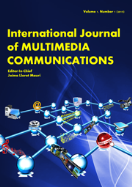 ITC Meeting, June 2015
24
6. Journal/magazine publication activities
Special Issue on Emerging Technologies for Robust and Resilience  Communication Networks
	The Scientific World Journal, Hindawi
	http://www.hindawi.com/journals/tswj/si/360937/cfp/

Applied Mathematics and Algorithms for Cloud Computing and IoT 2014
   	Mathematical Problems in Engineering, Hindawi
	http://www.hindawi.com/journals/mpe/si/461391/cfp/
ITC Meeting, June 2015
25
10. ComSoc Student Competition 2015
It has started!
New submission: http://www.comsoc.org/communications-technology-changing-world

In 2014: there were 42 Submissions
FIRST PRIZE
27 AVATARS: A Software Defined Radio based Teleoperating Cyber-Physical System for Disaster Environment Exploration. Li'an Li Shanghai Jiao Tong University 
SECOND PRIZE (ex aequo)
42 Nature-inspired Molecular Diffusion Communication Test-bed for Harsh Communication Environments. 	Siyi Wang Institute for Telecommunications Research, University of South Australia 
14 A System for Affordable Internet Access in Rural Developing Nations. Esther Jang MIT
ITC Meeting, June 2015
26
11. Other Business
Do you have any planned/ongoing activities related to ITC?

Do you like to contribute to ITC (and ComSoc in general)?

Join ITC: 
Join the mail list by sending an email to listserv@comsoc.org and type in the body of the message "join itc FirstName FamilyName”
Participate/raise discussions in the list
Provide your inputs and help
ITC Meeting, June 2015
27
12. Adjourn
Next tentative ITC meeting:

IEEE GLOBECOM 2016
6-10 December 2015
San Diego, CA, USA
ITC Meeting, June 2015
28